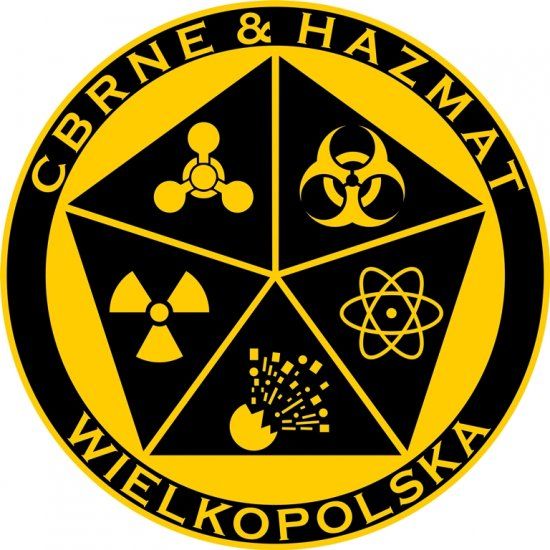 Prezentace oboruOchrana obyvatelstva se zaměřením na CBRNE
Jihočeská univerzita v Českých Budějovicích
Zdravotně sociální fakulta
Ústav radiologie, toxikologie a ochrany obyvatelstva
Ochrana obyvatelstva se zaměřením na CBRNE
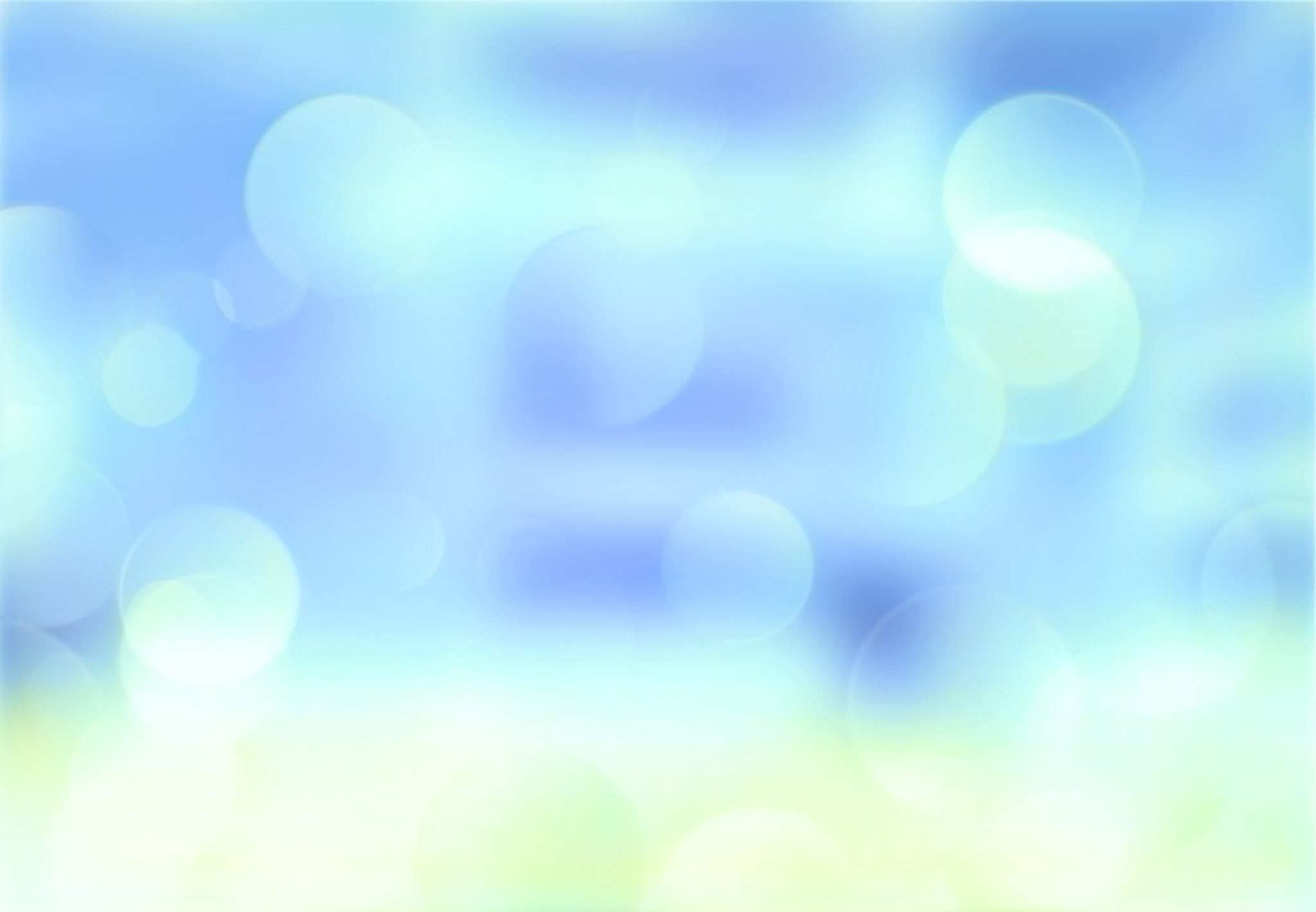 Absolvent studijního programu získá potřebné znalosti o příčinách, prevenci, způsobech řešení a následcích mimořádných událostí a krizových situací vzniklých v důsledku přírodních, technických, ekonomických či společenských událostí. Pozornost je rovněž věnována přípravě studentů na řešení následků havárií způsobených radiačními, radiologickými, chemickými a biologickými faktory, včetně jejich dopadů na lidský organismus, flóru a faunu, a možnostem jejich detekce a způsobů prevence.
Získané znalosti během studia
Získání teoretických a praktických poznatků, návyků a zkušeností umožní absolventovi oboru široké uplatnění. S ohledem na znalosti z ochrany obyvatelstva, požární ochrany a krizového plánování i mechanizmu působení možných nox je schopen: 
a) orientovat se v právní úpravě bezpečnosti státu, budou znát systém jednotlivých subjektů zainteresovaných na bezpečnosti státu, budou znát jejich pravomoci a působnost a jejich vzájemné vztahy. Budou se orientovat v mezinárodních závazcích ČR týkajících se bezpečnosti státu. Při řešení konkrétních bezpečnostních hrozeb budou schopni identifikovat subjekty, které jsou povinny přijímat opatření k jejich odvrácení. 
b) Absolventi budou schopni provádět analýzy a plánování v oblasti ochrany obyvatelstva. Studenti se budou orientovat v systému ochrany obyvatelstva, v legislativních normách a souvisejících oblastech.
Absolventi budou znát základní problémy krizového managementu z pohledu plánování, organizování, řízení a kontroly činnosti a budou mít vědomosti nejen o krizové legislativě s důrazem na legislativu týkající se orgánů krizového řízení, ale i o krizové dokumentaci. Získají dovednosti v navrhování a posuzování účinnosti bezpečnostních opatření souvisejících s nasazením složek IZS v rámci záchranných a likvidačních prací při mimořádných událostech a krizových situacích. Budou mít přehled a zkušenosti s prováděním analýz rizik.
c) Absolventi získají všeobecný přehled o obranném plánování České republiky, jejím postavení v systému kolektivní ochrany NATO, EU atd. a o postavení ozbrojených sil  a jejich plnění úkolů v oblasti zajišťování obrany ČR.
d) Absolventi budou schopni provádět bezpečnostní analýzu a vyhodnocovat bezpečnostní hrozby na mezinárodní, státní, regionální a obecní úrovni. Studenti budou schopni se orientovat v bezpečnostním systému státu, rozpoznávat vazby a vztahy mezi jednotlivými složkami a získané vědomosti interpretovat a aplikovat.
Získané znalosti během studia
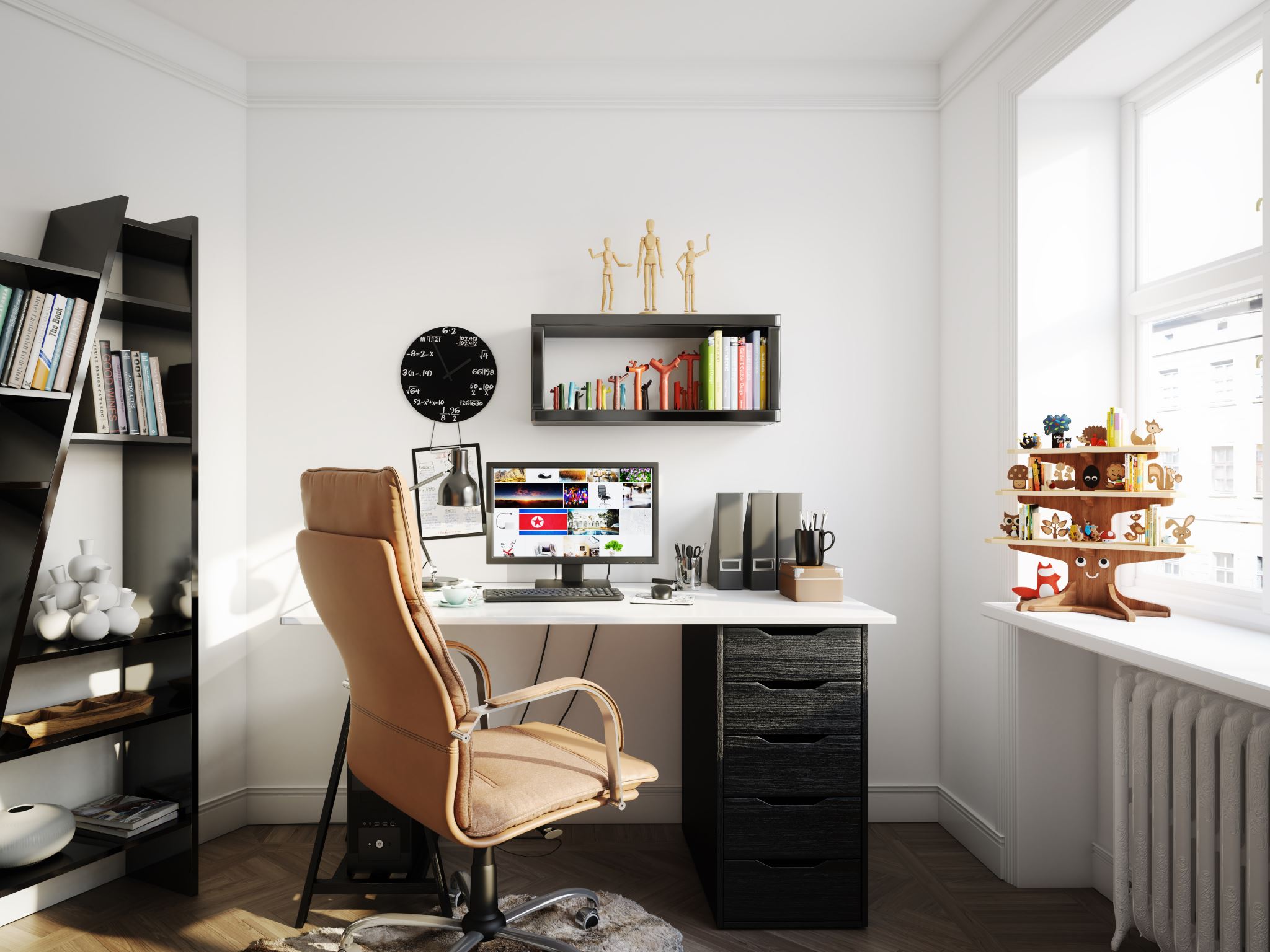 Cíl studia
Cílem studia je příprava odborníků pro orgány státní správy a samosprávy – pracoviště krizového řízení, případně další odbory, pro pracoviště průmyslových podniků zabývající se detekcí jednotlivých nox. Při splnění dalších požadavků je možné uplatnění v rámci složek integrovaného záchranného systému, případně ve specializovaných jednotkách Armády České republiky.
Náplň předkládaného studijního programu vychází z koncepce vzdělávání v souladu s reformou veřejné správy. Základním dokumentem v tomto směru je „Koncepce vzdělávání v oblasti ochrany obyvatelstva a krizového řízení“, která byla schválena usnesením vlády ČR č. 508 ze dne 10. 7. 2017 a nahradila v plné míře předchozí koncepci.
Vedle získávání teoretických znalostí je kladen důraz také na výuku praktickou. Nedílnou součástí výuky je též i odborná praxe, která sleduje dva základní cíle. Prvním cílem je seznámit studenta se základními mechanizmy organizace ochrany obyvatelstva a krizového řízení na úrovni státní správy a v orgánech samosprávy, od přípravy plánů, jejich zabezpečení a realizace až po kontrolní činnost. Druhým cílem je seznámení studenta s působením a organizací jednotlivých složek integrovaného záchranného systému a s chodem pracovišť, která jsou orientována na detekci chemických, biologických nebo radiačních nox. Na základě těchto cílů a podle zájmu studenta je praxe vykonávána:
na pracovištích krizového řízení krajských úřadů nebo obecních úřadů obcí s rozšířenou působností; 
v rámci některé ze základních složek integrovaného záchranného systému; 
v Jaderné elektrárně Temelín nebo Jaderné elektrárně Dukovany;
na MV - GŘ HZS ČR, Institutu ochrany obyvatelstva; 
na MV – GŘ HZS ČR, Technickém ústavu požární ochrany;
na Krajské hygienické stanici Středočeského kraje se sídlem v Praze;
na Krajské hygienické stanici Plzeňského kraje se sídlem v Plzni;
na Státním úřadu pro jadernou bezpečnost – regionální centra.
Odborné znalosti během výuky
Ke studiu může být přijat/a uchazeč/ka, který/á úspěšně ukončil/a úplné střední všeobecné nebo úplné střední odborné vzdělání, které bylo ukončeno maturitní zkouškou.
Uchazeč/ka splnil/a podmínky přijímacího řízení, které byly stanovené fakultou a schváleny akademickým senátem v souladu se zákonem č. 111/1998 Sb., o vysokých školách a o změně a doplnění dalších zákonů (zákon o vysokých školách), ve znění pozdějších předpisů, a některými dalšími zákony.
Uchazeč/ka prokázal/a požadované znalosti a vědomosti u přijímacího řízení v podobě písemných testů z biologie a testu všeobecné informovanosti.
Podmínky přijetí ke studiu
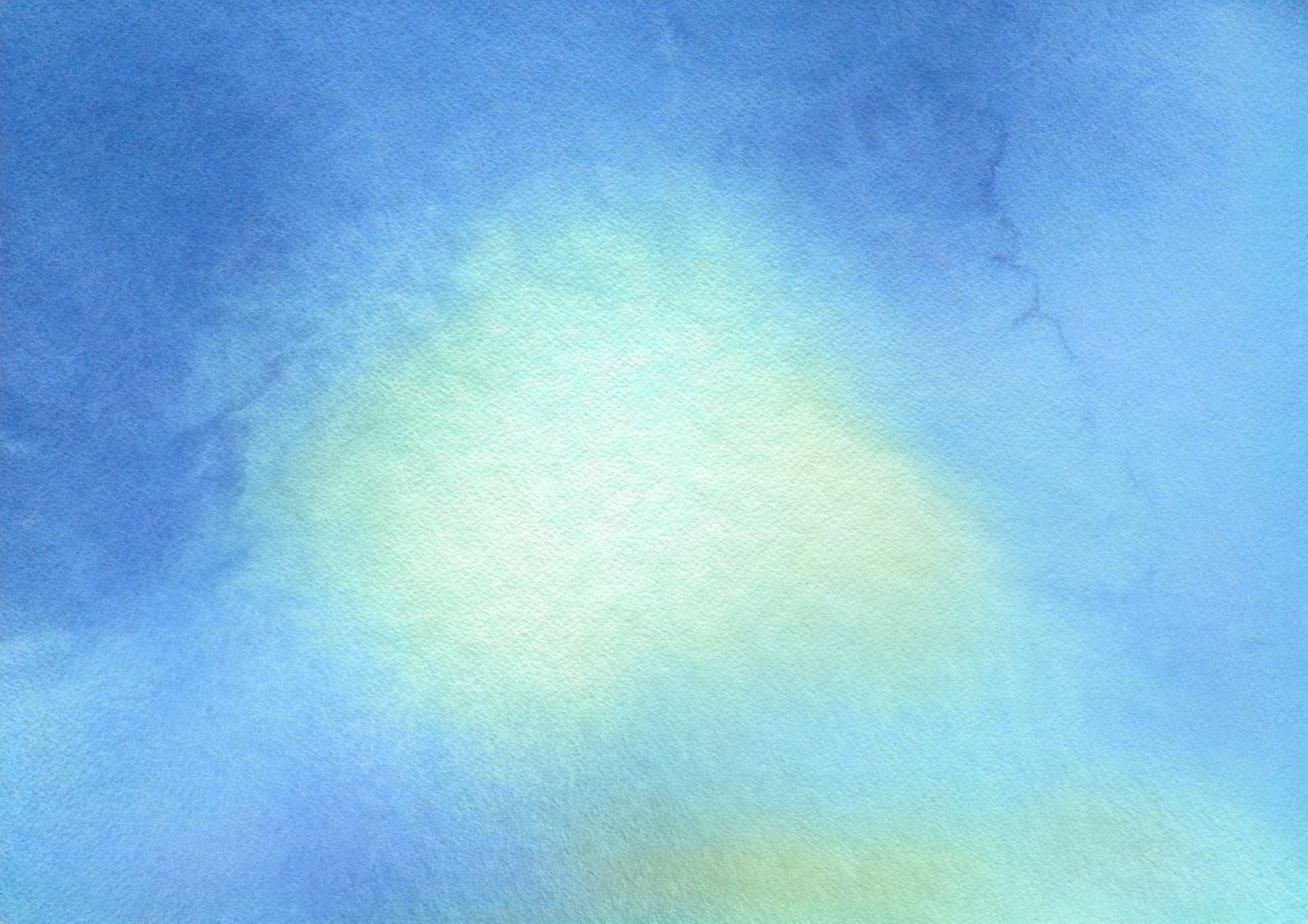 Vybrané předměty 1. ročník
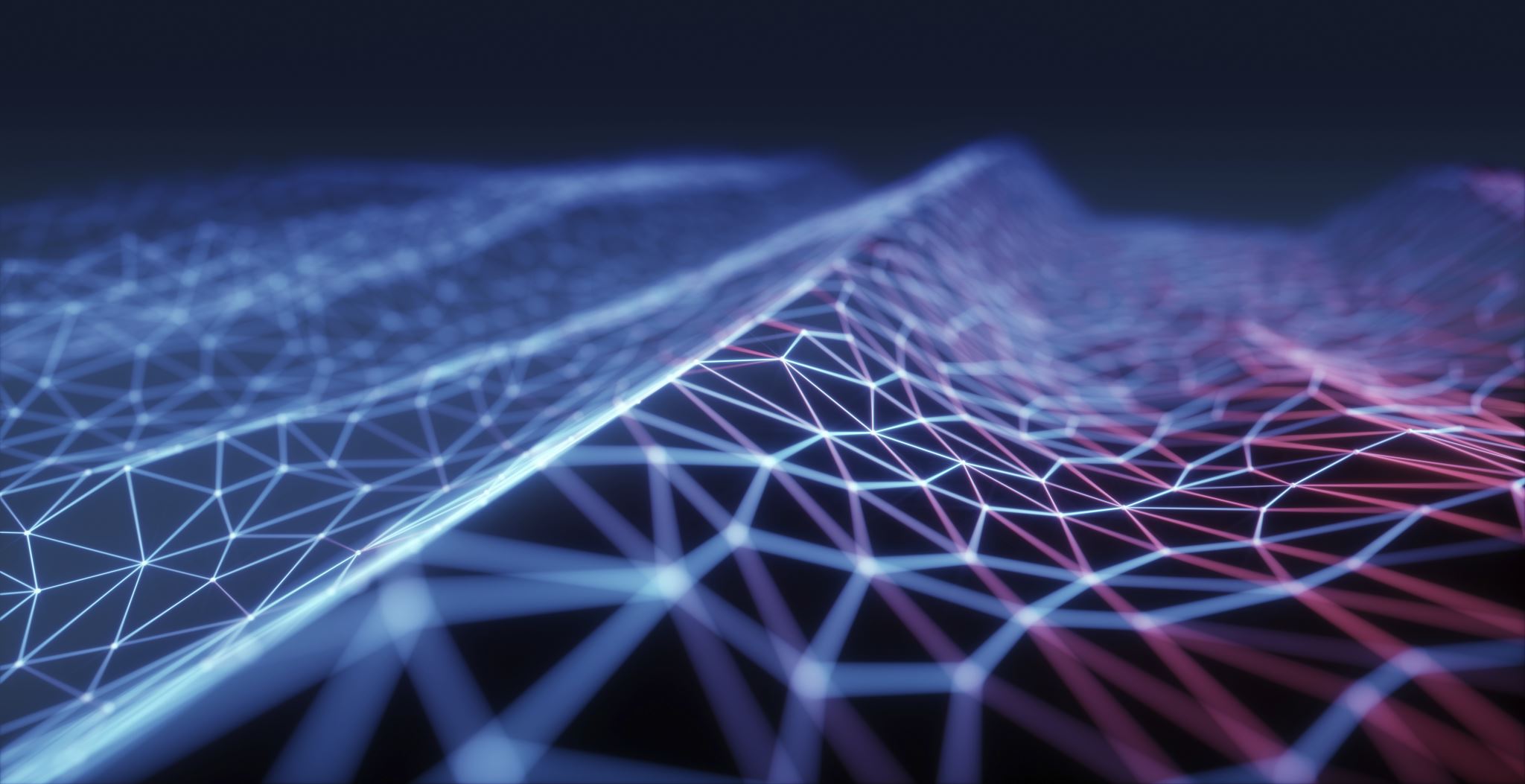 Vybrané předměty 2. ročník
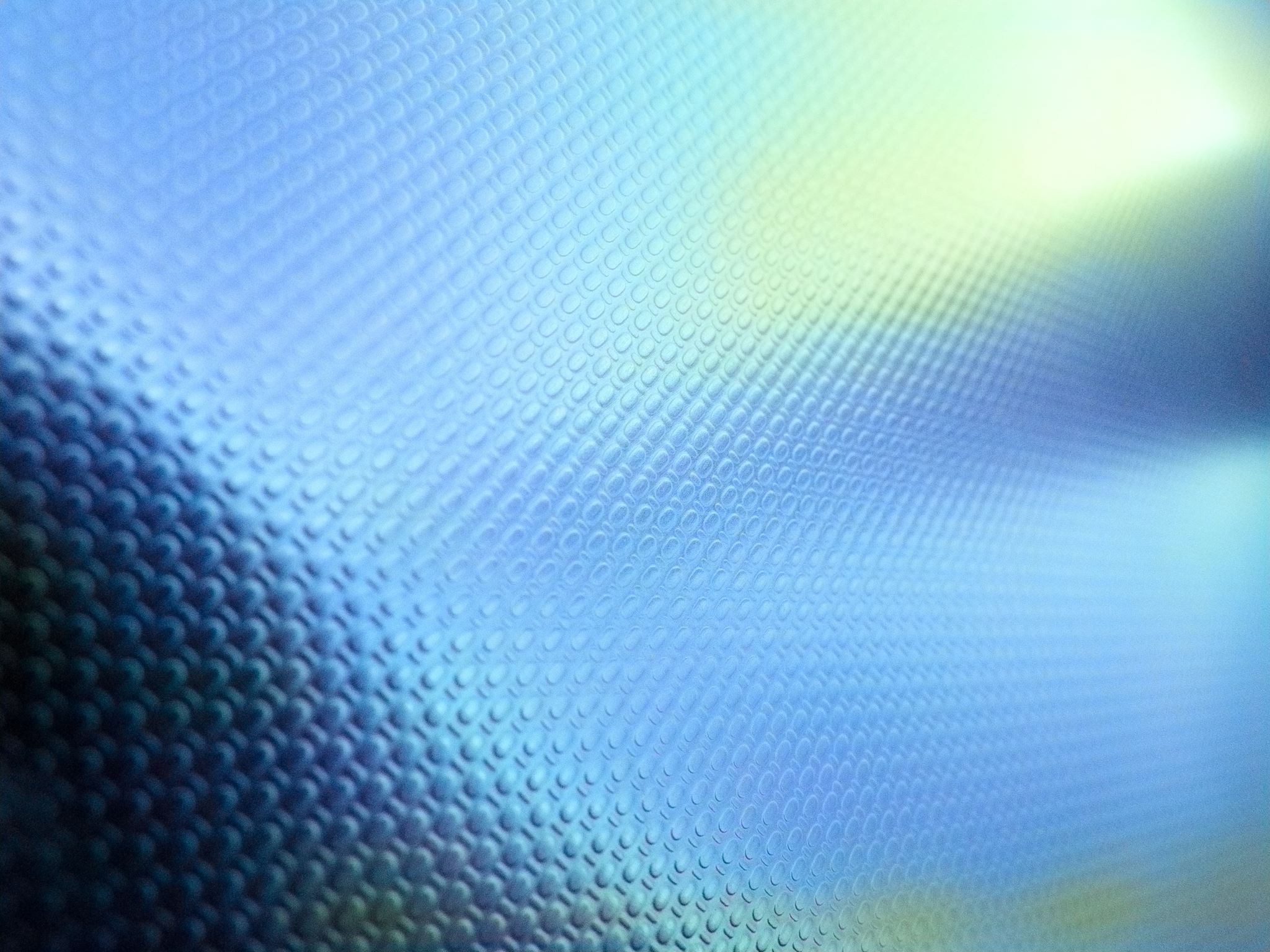 Vybrané předměty 3. ročník
Další v rámci ročníků
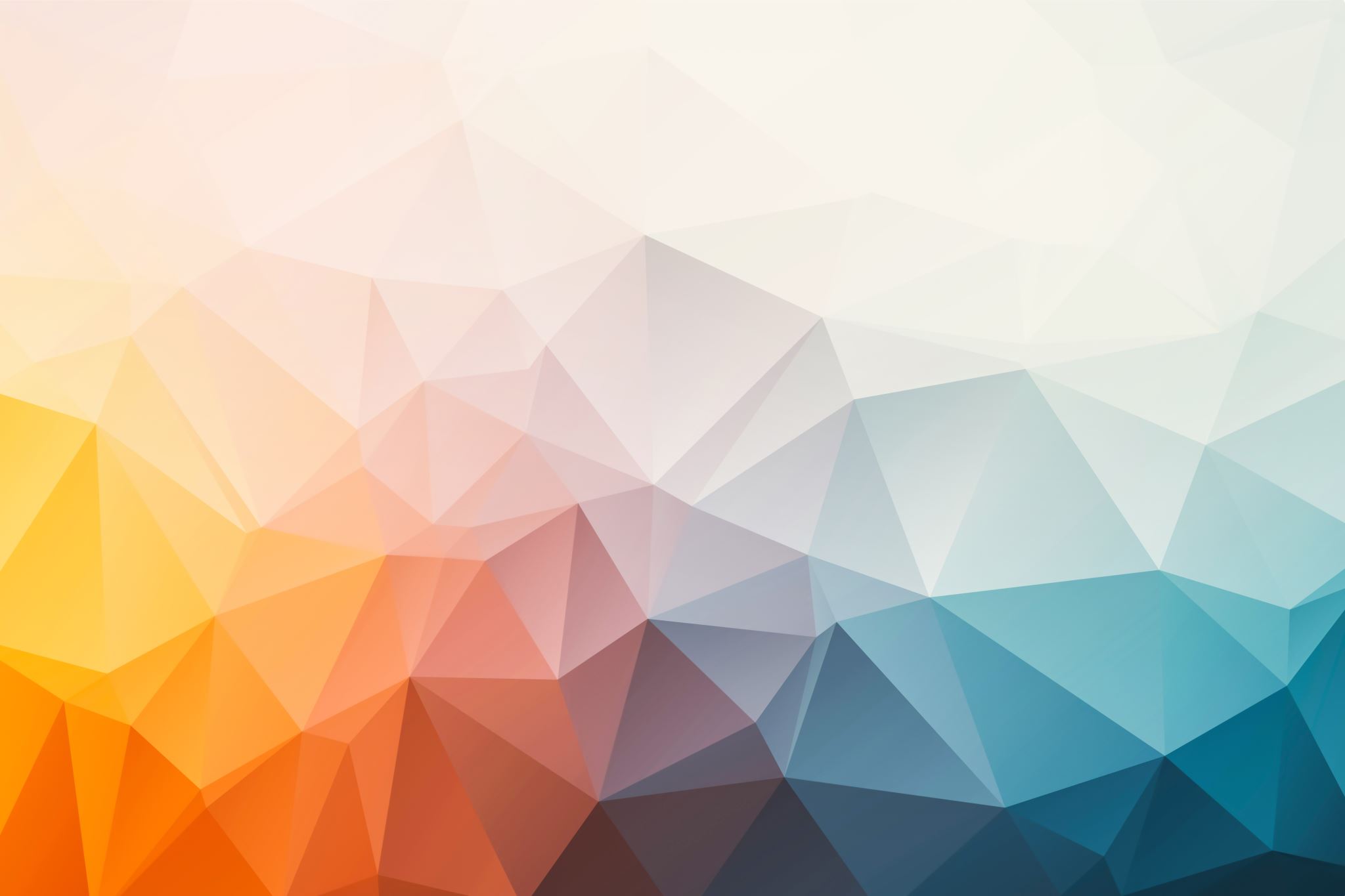 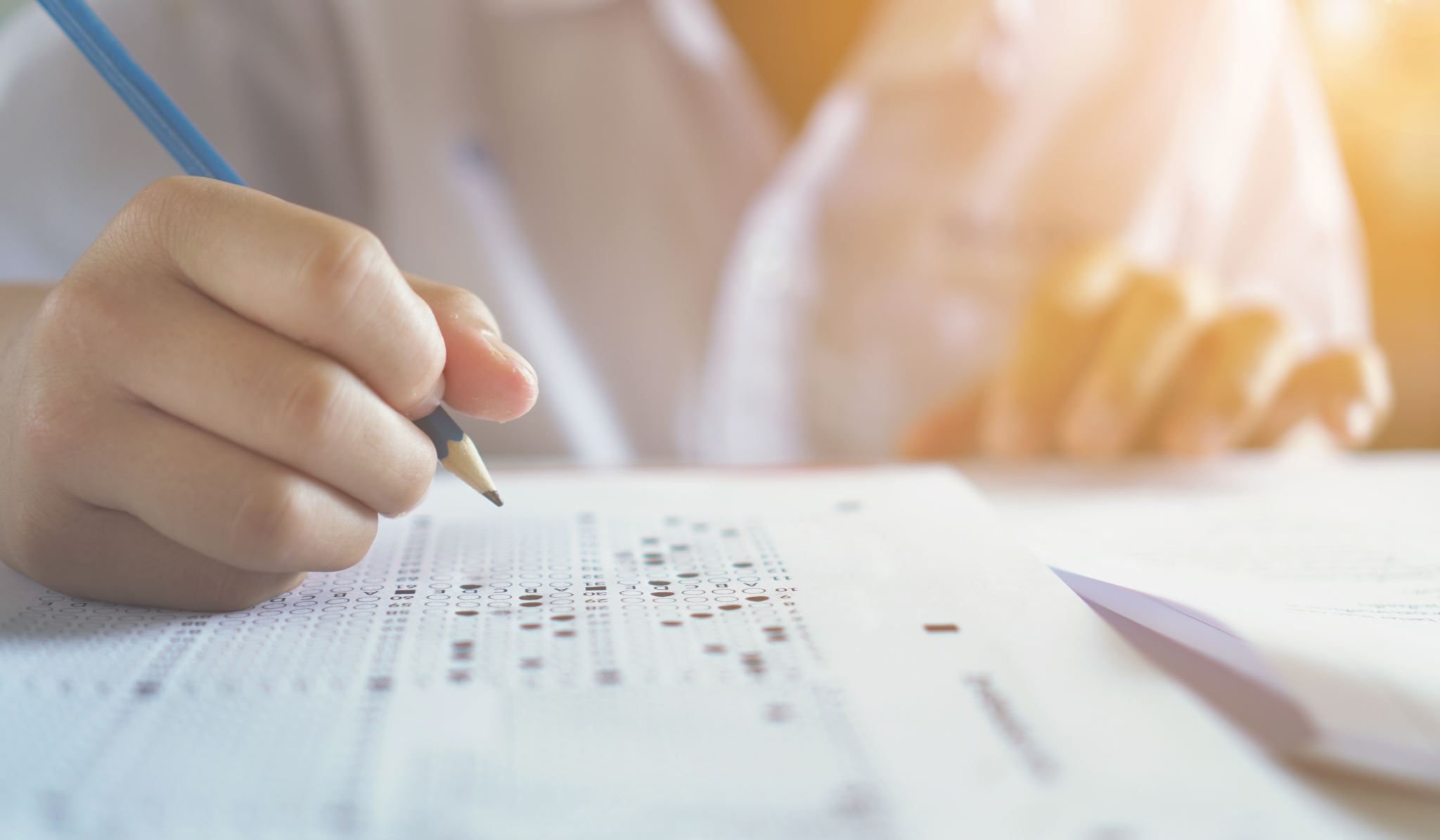 Přihlášky
Termín: do 30. dubna 2022
Přihlášku ke studiu lze  podat pouze elektronicky – zaregistrovat ji a pak následně vytisknout a společně s dokladem o uhrazení poplatku a potvrzením lékaře zaslat na studijní oddělení fakulty. Nestačí pouze zaregistrovat!
Ke studiu do bakalářských oborů, může být přijat pouze uchazeč, který vykonal maturitní zkoušku a splnil podmínky k přijetí. Lze absolvovat přijímací řízení a následně maturitu v září. 
Úředně ověřenou kopii maturitního vysvědčení musí student dodat osobně nebo poštou na studijní oddělení!
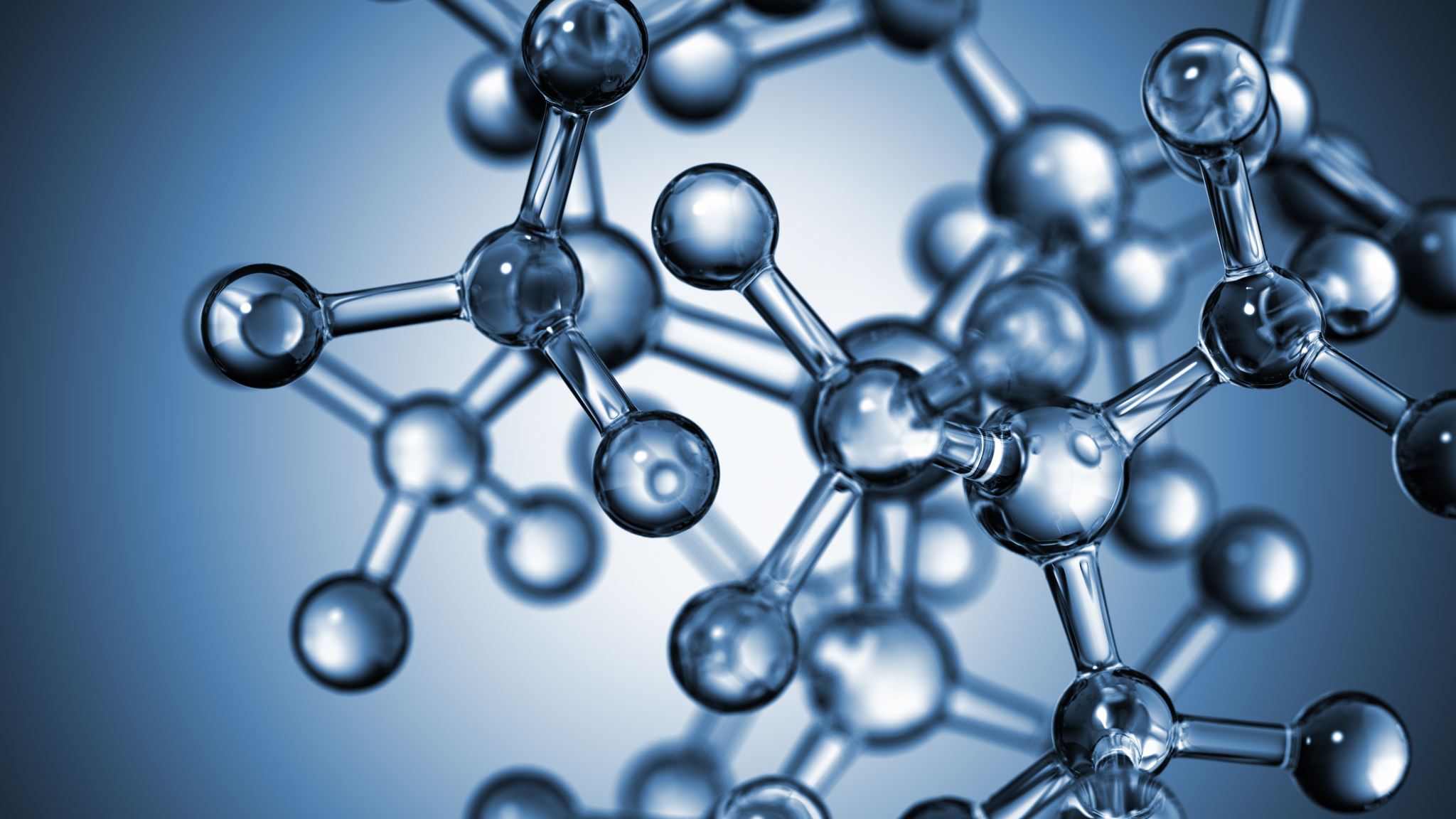 Pokyny pro podání přihlášek
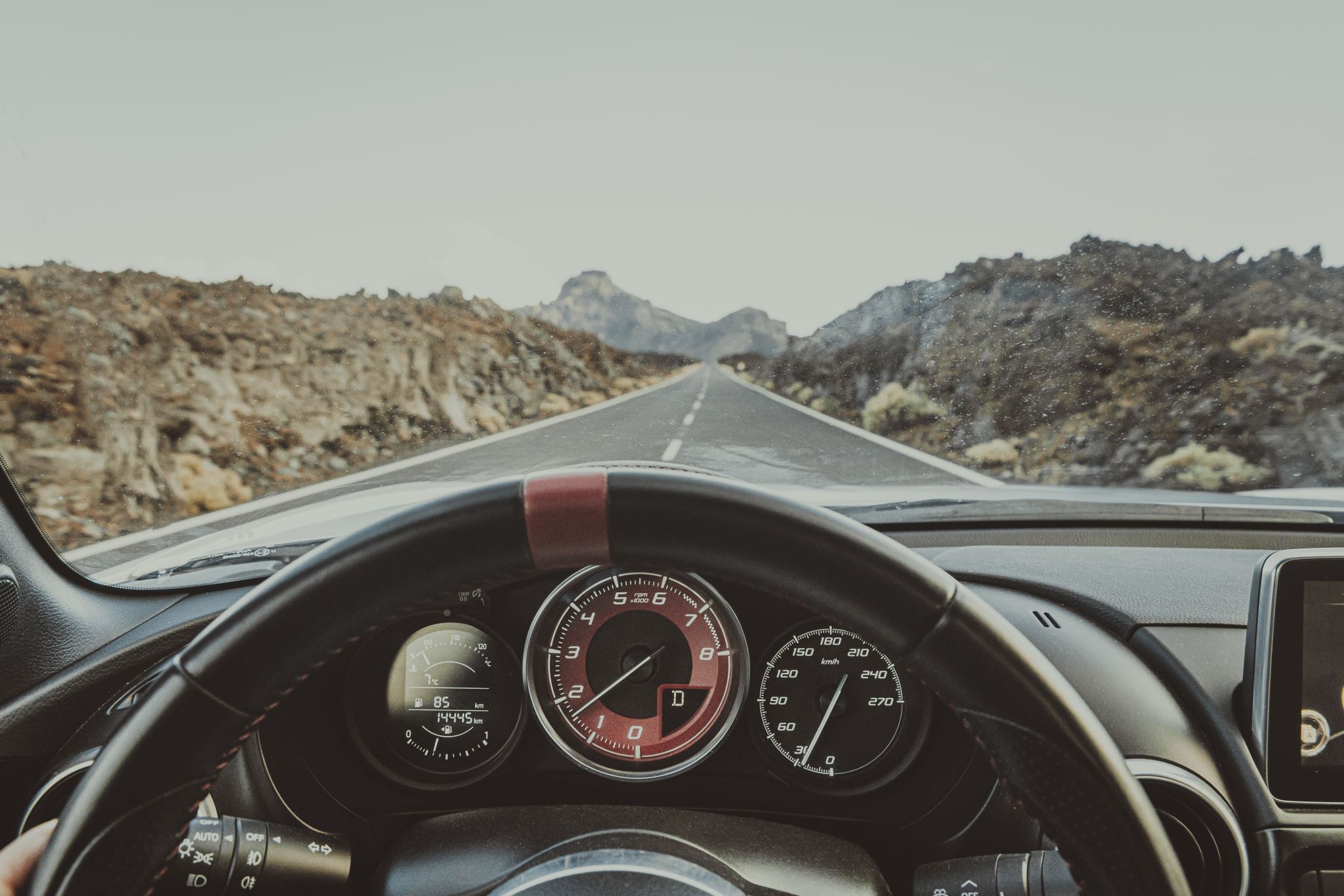 Přijímací řízení
Přijímací řízení je formou písemných testů. 
Jeden bod = jedna správná odpověď.
Písemný test z biologie.
Písemný test z všeobecné informovanosti.

30. května - 3. června 2022